Problem behaviour in children and youth: What works, and how to make it work – the case of Norway
Knut Taraldsen, Psychology specialist and Senior Advisor  
Dagfinn Mørkrid Thøgersen, PhD, Clinical Director of Youth Program Development 

Regional Discussion on Children’s Rights and Alternative Care
Strasbourg/online, 1 June 2021
6/4/2021
Side 1
© The Norwegian Center for Child Behavioral Development
Positive Child Development
6/4/2021
Side 2
© The Norwegian Center for Child Behavioral Development
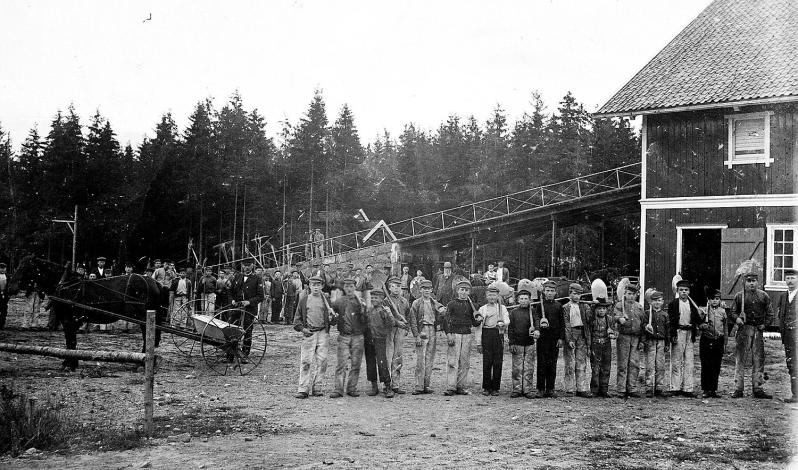 Context: A brief historical sweep through Norwegian child welfare
04.06.2021
Side 3
©Nasjonalt utviklingssenter for barn og unge
Context: A brief historical sweep through Norwegian child welfare
1953: «The Child Welfare Act»
Based on child psychology/psychiatry: Prevent and intervene while avoiding out-of-home placement. 
Primary goal: Ensure adequate child functioning in their home environment through strengthening the family.
Support to be directed primarily at the family, and in such a way that problems driving conflicts could be eliminated or reduced. 
Home-based interventions to be exhausted before placement out-of-home.
Leading principle: The child’s best interest.
https://bufdir.no/Barnevern/Om_barnevernet/barnevernets_historie_i_norge/
04.06.2021
Side 4
©Nasjonalt utviklingssenter for barn og unge
Despite this: Alarming long-term outcomes
6/4/2021
Side 5
© The Norwegian Center for Child Behavioral Development
Despite this: Alarming long-term outcomes
for adults who had been under the custody of the Child Welfare Services
	Especially those in institutional care
Regarding:
Education
Income
Dependency of social welfare
Mental health
Physical health
Substance dependency
Crime
Suicide rates
Life span
6/4/2021
Side 6
© The Norwegian Center for Child Behavioral Development
The 1990s
An increased awareness in the government, society and media on children and youth with serious behaviour problems:
lack of available and effective out-patient treatments
child welfare mainly offered institutional placements with limited treatment focus
many institutions were privately owned and produced large revenues for their owners

Governmentally initiated Expert conference 1997: 
What works?
What to do?
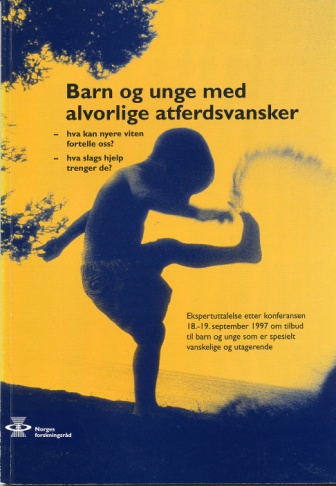 [Speaker Notes: Liten interesse for å finne frem til og utvikle metoder i fagfeltet i psykisk helsevern

Barnevernet hadde kun institusjonsplassering – få av disse intstitusjonene hadde psykologer ansatt og drev behandling]
1. What works?
6/4/2021
Side 8
© The Norwegian Center for Child Behavioral Development
Youth with serious behaviour problems
Crimes and misdemeanors
Poverty
Trauma
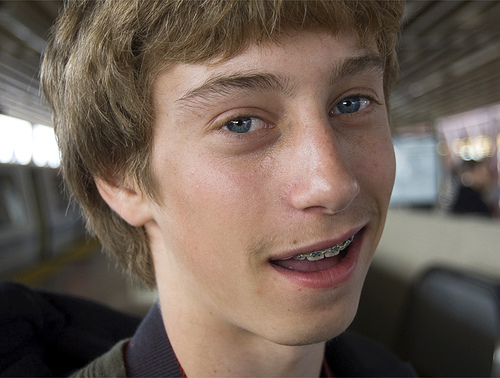 Family conflicts
Sexual abuse
Substance abuse
Violence
Anxiety and depression
Victim of violence
Hyperactivity  disorder
Learning difficulties
Dropping out of school
Friends with bad influence
50 years of research: Multiple risk faktors for developing adolescent problem behaviour
6/4/2021
Side 10
© The Norwegian Center for Child Behavioral Development
50 years of research: Multiple risk faktors for developing adolescent problem behaviour
Individual
	Internalizing problems, impulsivity, social and cognitive skills deficiency, high emotional unrest, antisocial 	assumptions and attitudes...
6/4/2021
Side 11
© The Norwegian Center for Child Behavioral Development
50 years of research: Multiple risk faktors for adolescent antisocial behaviour
Individual
	Internalizing problems, impulsivity, social and cognitive skills deficiency, high emotional unrest, antisocial 	assumptions and attitudes...
Family 
	Poverty, inappropriate parental practices, high level of conflict, lack of monitoring, mental health problems, 	substance dependency…
Peer relations
	Social isolation, immaturity, marginalized friends…
School
	Low academic performance, learning difficulties, relational problems with teachers and fellow students...
Neighbourhood
	High mobility, crime, drug use...
6/4/2021
Side 12
© The Norwegian Center for Child Behavioral Development
50 years of research: Multiple risk faktors for adolescent antisocial behaviour
Individual
	Internalizing problems, impulsivity, social and cognitive skills deficiency, high emotional unrest, antisocial 	assumptions and attitudes...
Family 
	Poverty, inappropriate parental practices, high level of conflict, lack of monitoring, mental health problems, 	substance dependency…
Peer relations
	Social isolation, immaturity, marginalized friends…
School
	Low academic performance, learning difficulties, relational problems with teachers and fellow students...
Neighbourhood
	High mobility, crime, drug use...
Systemic problems > Individual expressions – how to intervene?
6/4/2021
Side 13
© The Norwegian Center for Child Behavioral Development
50 years of research: Multiple risk faktors for adolescent antisocial behaviour
Individual
	Internalizing problems, impulsivity, social and cognitive skills deficiency, high emotional unrest, antisocial 	assumptions and attitudes...
Family 
	Poverty, inappropriate parental practices, high level of conflict, lack of monitoring, mental health problems, 	substance dependency…
Peer relations
	Social isolation, immaturity, marginalized friends…
School
	Low academic performance, learning difficulties, relational problems with teachers and fellow students...
Neighbourhood
	High mobility, crime, drug use...
Systemic problems > Individual expressions – how to intervene?
6/4/2021
Side 14
© The Norwegian Center for Child Behavioral Development
Systemic problems > Individual expressions – how to intervene?
Incarceration and institutional treatment may be harmful

Risk of a negative developmental trajectory increases due to
Break in the relational tie between caregiver and the child
Decreased opportunities for being with prososial peers
Increases contact with other at-risk youths – can increase marginalization and provide «deviance training»

Limited focus on adressing risk factors in the youth’s family/parents and social ecology
High risk of returning to negative interaction patterns when returning home
6/4/2021
Side 15
© The Norwegian Center for Child Behavioral Development
Systemic problems > Individual expressions – how to intervene?
Incarceration and institutional treatment may be harmful

Risk of a negative developmental trajectory increases due to
Break in the relational tie between caregiver and the child
Decreased opportunities for being with prososial peers
Increases contact with other at-risk youths – can increase marginalization and provide «deviance training»

Limited focus on adressing risk factors in the youth’s family/parents and social ecology
High risk of returning to negative interaction patterns when returning home


But: Out-of-home placement may sometimes be unavoidable 
	– important to be aware of and mitigate these potentially harmful effects
6/4/2021
Side 16
© The Norwegian Center for Child Behavioral Development
Systemic problems > Individual expressions – how to intervene?
What works:
Comprehensive, assessment based interventions in the youth’s social ecology
	- parents/family – school – friends - neighbourhood

Focus on:
Inclusion vs. marginalization
Systemic/family vs. individual interventions
Treatment vs. penalty
At home vs. at institution
Strengths vs. deficiencies (in the youth, family, and social ecology)
6/4/2021
Side 17
© The Norwegian Center for Child Behavioral Development
Examples of evidence-based treatment models
Parent Management Training – Oregon (PMTO)
Functional Family Therapy (FFT)
Multisystemic Therapy (MST)
Treatment Foster Care – Oregon (TFCO)
6/4/2021
Side 18
© The Norwegian Center for Child Behavioral Development
Clearing houses, governmental and NGO agencies that evaluate and list  treatment models
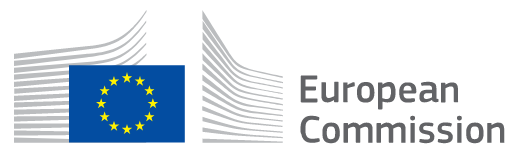 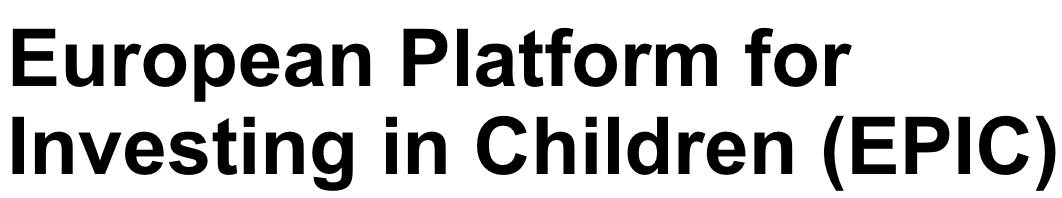 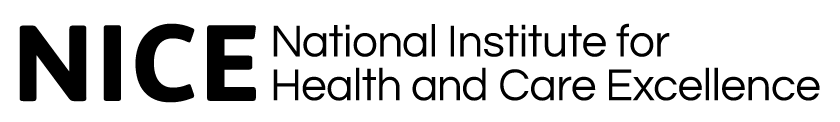 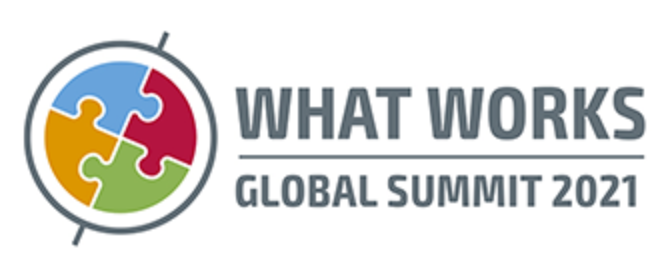 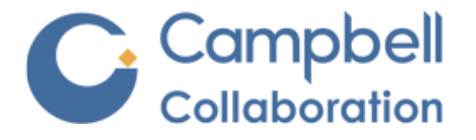 6/4/2021
Side 19
© The Norwegian Center for Child Behavioral Development
2. How to make it work?
6/4/2021
Side 20
© The Norwegian Center for Child Behavioral Development
Two main barriers to efficient policy (e.g. on addressing child and youth problem behaviour)
6/4/2021
Side 21
© The Norwegian Center for Child Behavioral Development
Two main barriers to efficient policy (e.g. on addressing child and youth problem behaviour)
The research to practice gap: research supported interventions are not widely used in practice, or are not implemented with appropriate quality
6/4/2021
Side 22
© The Norwegian Center for Child Behavioral Development
Two main barriers to efficient policy (e.g. on addressing child and youth problem behaviour)
The research to practice gap: research supported interventions are not widely used in practice, or are not implemented with appropriate quality

The inertia trap: Lack of decommissioning unefficient or harmful interventions
6/4/2021
Side 23
© The Norwegian Center for Child Behavioral Development
Good, lasting outcomes for children, youths and families
?
High quality intervention
Good, lasting outcomes for children, youths and families
Implementation
High quality intervention
Good, lasting outcomes for children, youths and families
Active implementation
framework
Performance monitoring and feedback
Systems intervention
Coaching
Competency
Organization
Facilitative administration
Training
Decision support data systems
Recruitment
Leadership (incl. Policy)
© National Implementation Research Network
High quality intervention
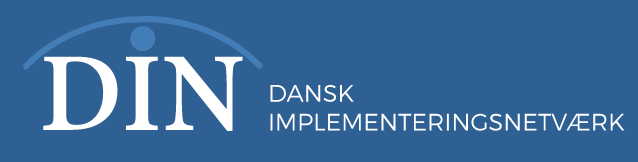 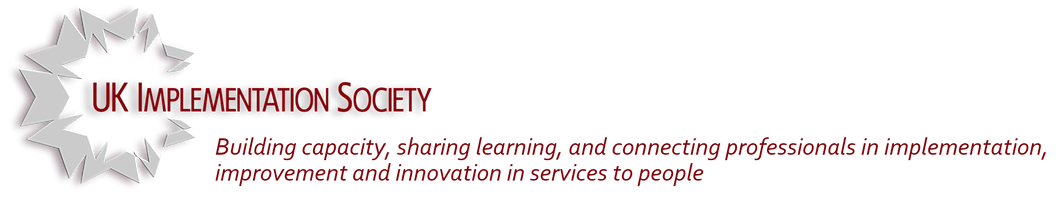 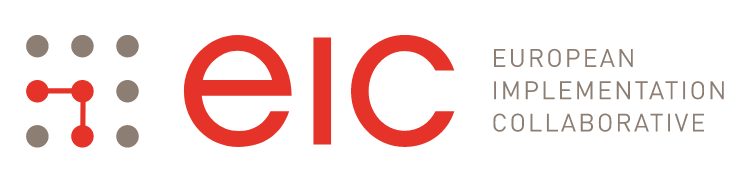 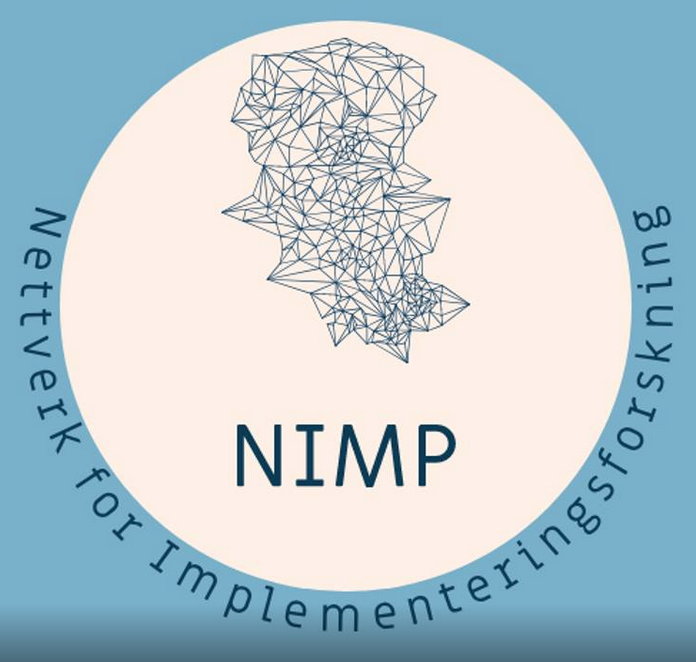 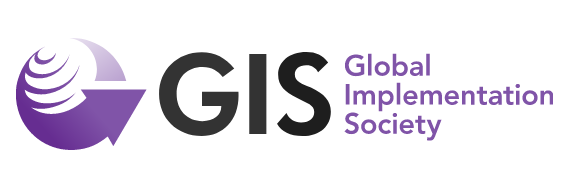 6/4/2021
Side 27
© The Norwegian Center for Child Behavioral Development
3. The case of Norway
6/4/2021
Side 28
© The Norwegian Center for Child Behavioral Development
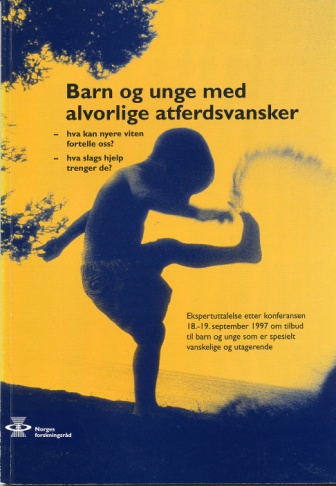 Policy decisions in Norway
Governmentally initiated Expert conference 1997: what works, what to do?

Conclusion: The Ministry of Children and Families and the Ministry of Health would initiate and invest in a national implementation of evidence-based treatments

Established NCCBD to lead this implementation along with research and development
 Specifically MST (Multisystemic Therapy) for adolescents and PMTO (Parent Management Training – Oregon) for children

Close collaboration with practice organizations on sustained implementation
[Speaker Notes: Liten interesse for å finne frem til og utvikle metoder i fagfeltet i psykisk helsevern

Barnevernet hadde kun institusjonsplassering – få av disse intstitusjonene hadde psykologer ansatt og drev behandling]
Success factors during the last 20 years
Close collaboration between:

Policy makers
ensuring sustained support and stable funding
Research and implementation teams
An implementation team with nation-wide responsibility for evaluating, implementing, developing and sustaining the treatment models (NCCBD)
Practice organizations
Leadership support
Accepting the long-term need for implementation
E.g. systems for monitoring/improving practitioner performance, and required organizational support
6/4/2021
Side 31
© The Norwegian Center for Child Behavioral Development
Take-home message 1
Research firmly supports an approach to child behavior problems to be
systemic (vs. individual)
treatment (vs. penalty)
in the child’s natural ecology (vs. out of home)

Effective treatments need to be combined with high quality implementation 
In order for children, youths and families (and society) to attain good and lasting outcomes
6/4/2021
Side 32
© The Norwegian Center for Child Behavioral Development
Take-home message 2: The good news
There are effective methods for systemically intervening on child and adolescent problem behaviour, that 1) preserve the family, 2) serve the child’s best interest, and 3) are economically cost-effective compared to incarceration and out-of-home placement

They can provide high quality care and beneficial outcomes through a committed and long-term implementation collaboration between policy makers, research/implementers and practice organizations.
6/4/2021
Side 33
© The Norwegian Center for Child Behavioral Development
Thank you for your attention!

www.nubu.no
d.m.thogersen@nubu.no
knut.taraldsen@nubu.no
04.06.2021
Side 34
©Nasjonalt utviklingssenter for barn og unge